Delik Agama
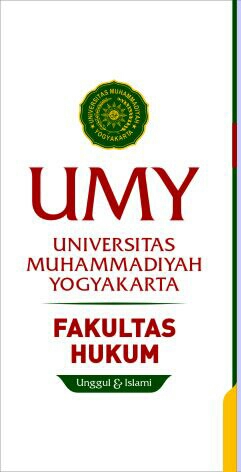 Penistaan Agama: Perspektif Hukum
Trisno Raharjo
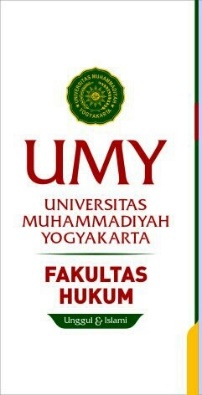 Lingkup Delik Agama
Barda Nawawi Arief membedakan 3 ruang lingkup delik agama yaitu 
tindak pidana “menurut agama”; 
Pasal 362, Pasal 338 dll
tindak pidana “terhadap agama” 
Pasal 156a KUHP 
tindak pidana “yang berhubungan dengan agama” atau “terhadap kehidupan beragama”.
175-181, 503 ke 2
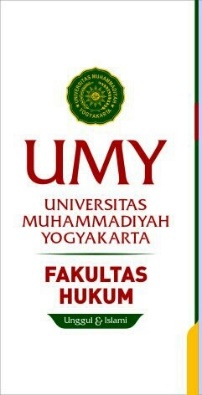 Delik Agama sebagai tindak pidana “terhadap agama”
Oemar Senoadji (1984)
Religionschutz-theorie (teori perlindungan agama)
Memandang agama sebagai kepentingan hukum yang harus dilindungi/diamankan oleh negara
Gefuhlsshutz-theorie (teori perlindungan perasaan keagamaan)
Memandang rasa keagamaan sebagai kepentingan hukum yang harus dilindungi
Friedensschutz-theorie (teori perlindungan perdamaian/ketentraman umat beragama) 
Memandang ketertiban atau ketentraman umum sebagai kepentingan hukum yang dilindungi
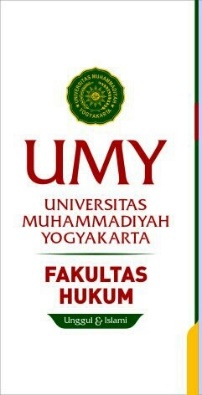 Sejarah Pengaturan
KUHP tidak mengatur secara tegas delik agama namun dapat ditemukan dalam ketentuan Bab V Kejahatan terhadap ketertiban Umum.
Godslasteringwet Stb 1932 - 524
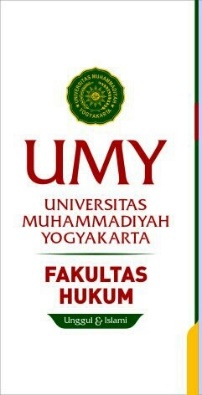 Sejarah…
Seminar Hukum Nasional I, Tahun 1963 – merekomendasikan perlunya delik-delik agama – memberikan perlindungan bagi AGAMA dalam Hukum Pidana – dalam kajian bidang hukum PIDANA
Sila Ketuhanan Yang Maha Esa 
Pasal 29 UUD 1945
Delik agama berdekatan delik Kesusilaan. Delik Agama berdampingan dengan delik Susila.
Penetapan Presiden No 1 Tahun 1965 tentang Pencegahan Penyalahgunaan dan/atau Penodaan Agama. – 27 Januari 1965 –
Pasal 156 KUHP dan Pen. Pres No 1 Tahun 1965 menurut Prof. Seno Aji, adalah senafas. (Pasal 4)
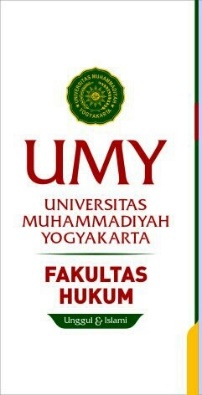 Pasal 156a KUHP
“Dipidana dengan pidana penjara selama-lamanya lima tahun barangsiapa dengan sengaja di muka umum mengeluarkan perasaan atau melakukan perbuatan:
yang pada pokoknya bersifat permusuhan, penyalahgunaan atau penodaan terhadap suatu agama yang dianut di Indonesia;
dengan maksud agar supaya orang tidak menganut agama apapun juga, yang bersendikan ke Tuhanan Yang Maha Esa.
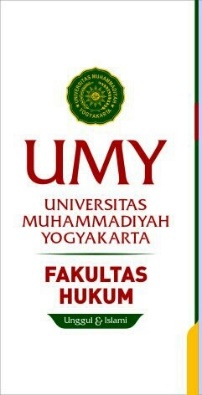 Pasal 156a KUHAP
diancam pidana apabila dilakukan di muka umum yaitu :
Mengeluarkan perasaan atau melakukan perbuatan yang bersifat permusuhan terhadap suatu agama;
Mengeluarkan perasaan atau melakukan perbuatan yang bersifat penyalahgunaan terhadap suatu agama yang dianut diIndonesia;
Mengeluarkan perasaan atau melakukan perbuatan yang bersifat penodaan terhadap suatu agama yang dianut di Indonesia;
Perbuatan dengan maksud agar supaya orang tidak menganut agama apa pun juga, yang bersendikan Ketuhanan Yang Maha Esa
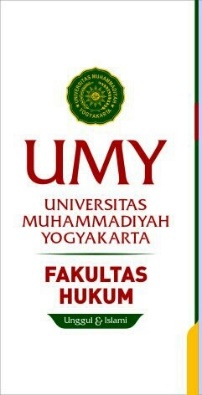 Upaya Pembaharuan
UU No 5/1969 menetapkan Penpres 1/1965 menjadi UU No 1/PNPS/1965 dengan ketentuan materi Penpres tersebut harus ditampung dan dijadikan bahan bagi penyusunan undang-undang yang baru.
[Speaker Notes: Ada hubungan korelatif antara Pasal 156 KUHP dan Pen. Pres No 1 tahun 1965, susunan kata dan jiwanya memiliki kesamaan.]
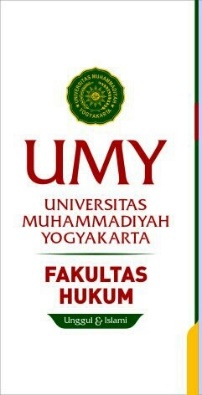 RUU KUHP
BAB VII
TINDAK PIDANA TERHADAP AGAMA DAN KEHIDUPAN BERAGAMA
Pembahasan akhir –
BAB VII
TINDAK PIDANA TERHADAP AGAMA DAN KEHIDUPAN BERAGAMA
Paragraf 1
Penghinaan terhada Agama
Pasal 341
Setiap orang yang di muka umum menyatakan perasaan atau melakukan perbuatan yang bersifat penghinaan terhadap agama yang dianut di Indonesia dipidana dengan pidana penjara paling lama 2 (dua) tahun atau pidana denda paling banyak Kategori III
Bagian Kesatu
Tindak Pidana terhadap Agama
 Pasal 348
Setiap orang yang di muka umum melakukan penghinaan terhadap agama di Indonesia, dipidana dengan pidana penjara paling lama 2 (dua) tahun atau pidana denda paling banyak Kategori III.
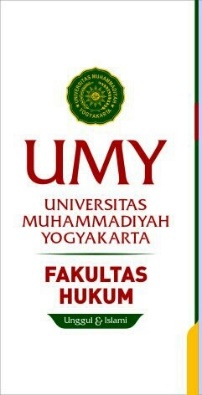 RUU KUHP –konsep 2012 --
Pasal 342
Setiap orang yang di muka umum menghina keagungan Tuhan, firman dan sifatNya, dipidana dengan pidana penjara paling lama 5 (lima)  tahun atau pidana denda paling banyak kategori IV
Pasal 343
Setiap orang yang dimuka umum mengejek, menodai atau merendahkan agama, rasul, nabi, kitab suci, ajaran agama, atau ibadah keagamaan, dipidana dengan pidana penjara paling lama 5 (lima) tahun atau pidana denda paling banyak kategori IV
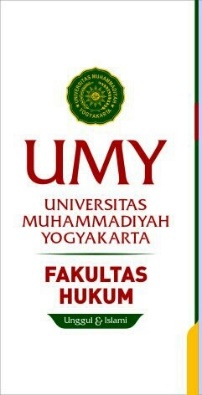 RUU KUHP
Pasal 344
(1) Setiap orang yang menyiarkan, mempertunjukkan  atau menempelkan tulisan atau gambar, sehingga terlihat oleh umum atau memperdengarkan suatu rekaman sehingga terdengar oleh umum yang berisi tindak pidana sebagaimana dimaksud  dalam Pasal 341 atau Pasal 343, dengan maksud agar isi tulisan, gambar atau rekaman tersebut diketahui oleh umum, dipidana dengan pidana penjara paling lama 7 (tujuh) tahun atau pidana denda paling banyak kategori IV
(2) Jika pembuat tindak pidana  sebagaimana dimaksud pada ayat (1) melakukan perbuatan tersebut dalam menjalankan profesinya dan pada waktu itu belum lewat 2 (dua)  tahun sejak adanya putusan pemidanaan yang telah  memperoleh kekuatan hukum yang tetap karena melakukan  tindak pidana yang sama maka dapat dijatuhi pidana tambahan berupa pencabutan hak sebagaimana dimaksud dalam Pasal 91 ayat (1) huruf g
Pembahasan akhir
Pasal 349 
(1) 	Setiap orang yang menyiarkan, mempertunjukkan atau menempelkan tulisan atau gambar, sehingga terlihat oleh umum, atau memperdengarkan suatu rekaman sehingga ter­dengar oleh umum, yang berisi tindak pidana sebagaimana dimaksud dalam Pasal 348, dengan maksud agar isi tulisan, gambar, atau rekaman tersebut diketahui atau lebih diketahui oleh umum, dipidana dengan pidana penjara paling lama 5 (lima) tahun atau pidana denda paling banyak Kategori IV.
(2) 	Jika pembuat tindak pidana sebagaimana  dimaksud pada ayat (1) melakukan perbuatan tersebut dalam menjalankan profesinya dan pada waktu itu belum lewat 2 (dua) tahun sejak adanya putusan pemidanaan yang telah memperoleh kekuatan hukum TETAP karena melakukan tindak pidana yang sama maka dapat dijatuhi pidana tambahan berupa pencabutan hak sebagaimana dimaksud dalam Pasal 93 ayat (1) huruf g.
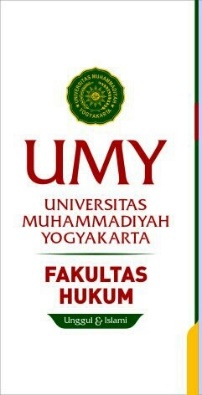 RUU KUHP
Paragraf 2 
Penghasutan untuk Meniadakan Keyakinan terhadap Agama
Pasal 345
Setiap orang di muka umum menghasut dalam bentuk apapun dengan maksud meniadakan keyakinan terhadap agama yang sah dianut di Indonesia dipidana dengan pidana penjara paling lama 4 (empat) tahun atau pidana paling banyak kategori IV
Pembahasan akhir --
Pasal 350 
Setiap orang yang di muka umum menghasut dalam bentuk apapun dengan maksud meniadakan keyakinan terhadap agama yang sah dianut di Indonesia, dipidana dengan pidana penjara paling lama 4 (empat) tahun atau pidana denda paling banyak Kategori IV.
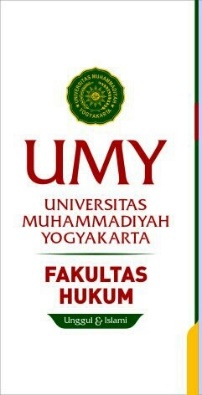 RUU KUHP – pembahasan akhir
Bagian Kedua
Tindak Pidana terhadap Kehidupan Beragama dan 
Sarana Ibadah
Pasal 351 
(1) 	Setiap orang yang mengganggu, merintangi, atau dengan melawan hukum membubarkan dengan cara kekerasan atau ancaman kekerasan terhadap jamaah yang sedang menjalankan ibadah, upacara keagamaan, atau pertemuan keagamaan, dipidana dengan pidana penjara paling lama 3 (tiga) tahun atau pidana denda paling banyak Kategori IV.
(2) 	Setiap orang yang membuat gaduh di dekat bangunan tempat untuk menjalankan ibadah pada waktu ibadah sedang ber­langsung, dipidana dengan pidana denda paling banyak Kategori II.
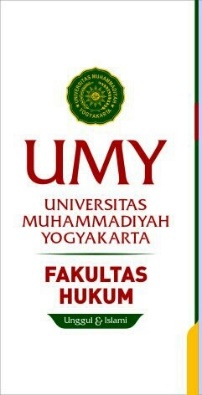 RUU KUHP –pembahasan akhir
Pasal 352
Setiap orang yang di muka umum melakukan penghinaan terhadap orang yang sedang menjalankan ibadah atau melakukan penghinaan petugas agama yang sedang melakukan tugasnya, dipidana dengan pidana penjara paling lama 2 (dua) tahun atau pidana denda paling banyak Kategori III. 
Pasal 353 
Setiap orang yang menodai atau secara melawan hukum merusak atau membakar bangunan tempat beribadah atau benda yang dipa­kai untuk beribadah, dipidana dengan pidana penjara paling lama 5 (lima) tahun atau pidana denda paling banyak Kategori IV.
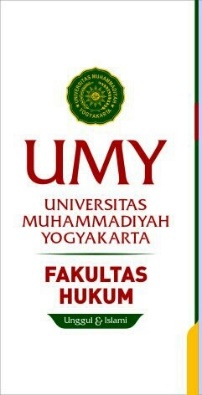 Putusan MK
Putusan No. 140/PUU-VII/2009 UU Penodaan Agama meski dibuat dalam sutuasi darurat pada 1965, masih dianggap relevan, tidak bertentangan dengan UUD 1945 terutama yang terkait dengan Hak Asasi Manusia dan kebebasan beragama dan berkeyakinan.
Pencabutan UU Penodaan Agama akan muncul anarki dan kekacauan sosial karena ada kekosongan hukum.
Untuk kepentingan perlindungan hukum dan antisipasi terjadinya konflik baik horizontal maupun vertikal.
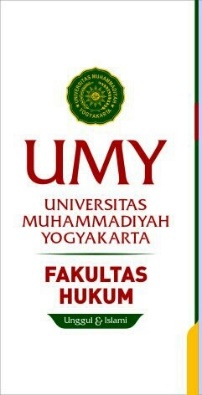 Perbandingan Penegakan Hukum Pidana
Belanda
“Penulis Belanda terkenal, Gerard Kornells van Het Rave, menyatakan Tuhan sebagai Keledai (donkey). Mahkamag Agung Belanda membebaskan karena tidak terbukti tujuannya untuk menghina. -1968-
Prancis
Novelist Michel Houellebacq menyebut Islam sebagai “agama terbodoh” – dituntut melakukan penghasultan, dalam pemeriksaan pengadilan diputus dibebaskan.
Jerman di atur dalam Bab XI Ketentuan Pidana Jerman
Aktivis politik Jeran Manfred van H, dipidana percobaan satu tahun penjara, dan hukuman kerja sosial 300 jam karena menyebarkan tisu toilet yang dicetak ayat-ayat Al Quran dan dibagikan ke masjid-masjid. -2006-
Pakistan
Muhammad Younas Seikh, seorang guru, di depan kelas menjelaskan sebelum Nabi Muhammad menerima wahyu al-Quran belum masuk Islam. Ia dipidana mati.

Sumber: diolah dari Barda Nawawi Arif, Delik Agama dan Rumadi, Kebebasan dan Penodaan Agama Menimbang Proyek ‘Jalan Tengah’ Mahkamah Konstitusi RI.
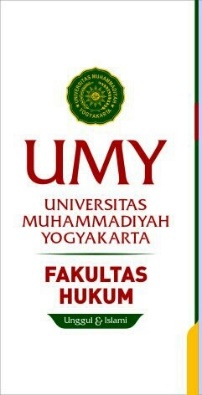 Penegakan Hukum di Indonesia
37 Perkara Penistaan atau Penodaan Agama Pasal 156a KUHP
HB Jassin/ Cerpen Langit Makin Mendung (1968), 
Arswendo Atmowiloto, Angket Tokoh di Tabloid Mingguan Monitor (1990), 
Muhammad Saleh, Kerusuhan Situbondo (1996), 
Rus’an, Artikel Islam Agama yang Gagal (2005), 
Ardi Husain/ Yayasan Kanker dan Narkoba Cahaya Alam (YKNCA) (2005), 
Sumardin Tappayya/Shalat Bersiul (2005), 
Yusman Roy/ Shalat Dwi Bahasa (2005), 
Teguh Santosa/ Kartun Nabi Muhammad di Rakyat Merdeka Online (2006),  
Lia Aminuddin alias Lia Eden/Salamullah (2006),  
Ahmad Musadeq/Alqiyadah Al Islamiyah (2007), dll.
Sumber: KETIDAKADILAN DALAM BERIMAN Hasil Monitoring Kasus-Kasus Penodaan Agama dan Ujaran Kebencian atas Dasar Agama di Indonesia, Uli Parulian Sihombing dkk, The Indonesia Legal Resources Center (ILRC)
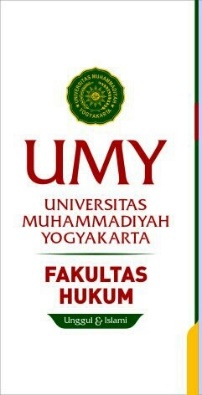 Penegakan Hukum
Penyidikan oleh penegak hukum adalah unsur perbuatan lahir yang sudah terwujud, apakah meresahkan/menggangu ketentraman umum atau tidak.
Penegak hukum harus bertindak mewakili kepentingan umum/ masyarakat bukan mewakili individu pelaku.
Pasal 156a mengatur perlindungan terhadap ketertiban umum, melindungi ketentraman beragama yang dapat membahayakan ketertiban umum
Delik Formil.
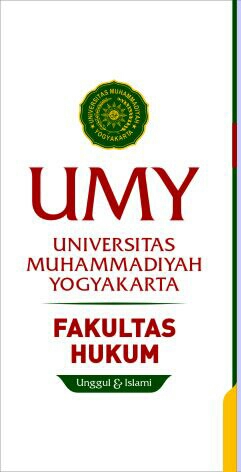 Terima kasih
trisnoraharjo@umy.ac.id